My Learning, My Future
Where can studying Biology take you?
Highlighting the relevance of Biology to future careers and opportunities
[Speaker Notes: Purpose of slides: 
To allow you to highlight the relevance of your subject to future careers and opportunities

Aims:
To engage students in your subject
To highlight pathways and opportunities from your subject
To encourage students to consider your subject at KS4/Post 16
To support work across the school towards Gatsby Benchmark 4


How to use these slides?
These slides can be used at any point during KS3/4 to engage students in learning and to highlight the relevance of your subject to future careers and opportunities
They will be of most relevance within an option process and can support work you are doing to encourage students to consider their options for KS4/Post 16]
What careers can you think of that use Biology?
Why Biology matters
What do you think these roles involve (daily task, etc.)?
Have you ever considered where studying Biology can take you? 

Today, we’ll be exploring some of the career opportunities that are available to you, as well as the various pathways you can take to get there.
What skills do you think you might need for these roles?
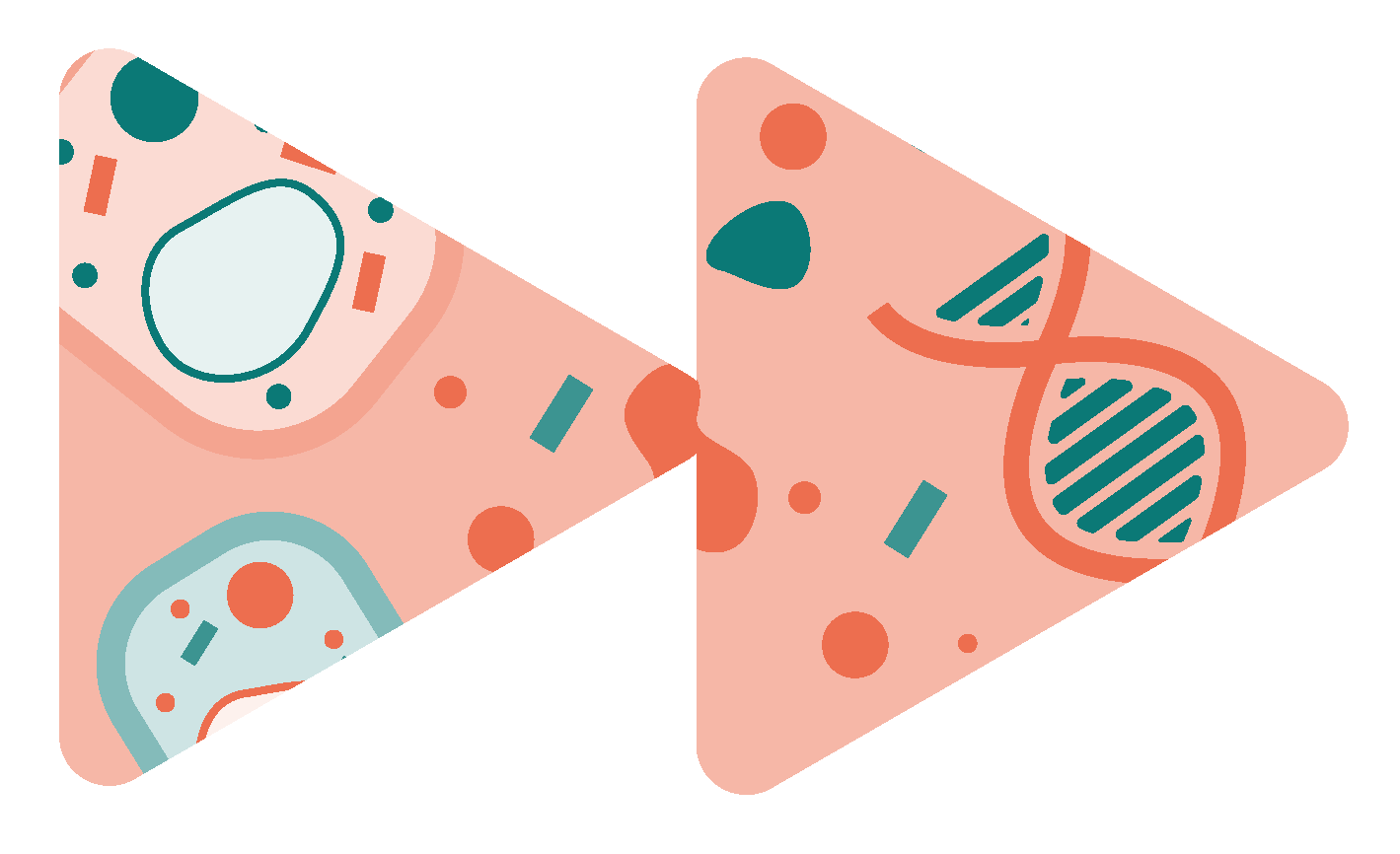 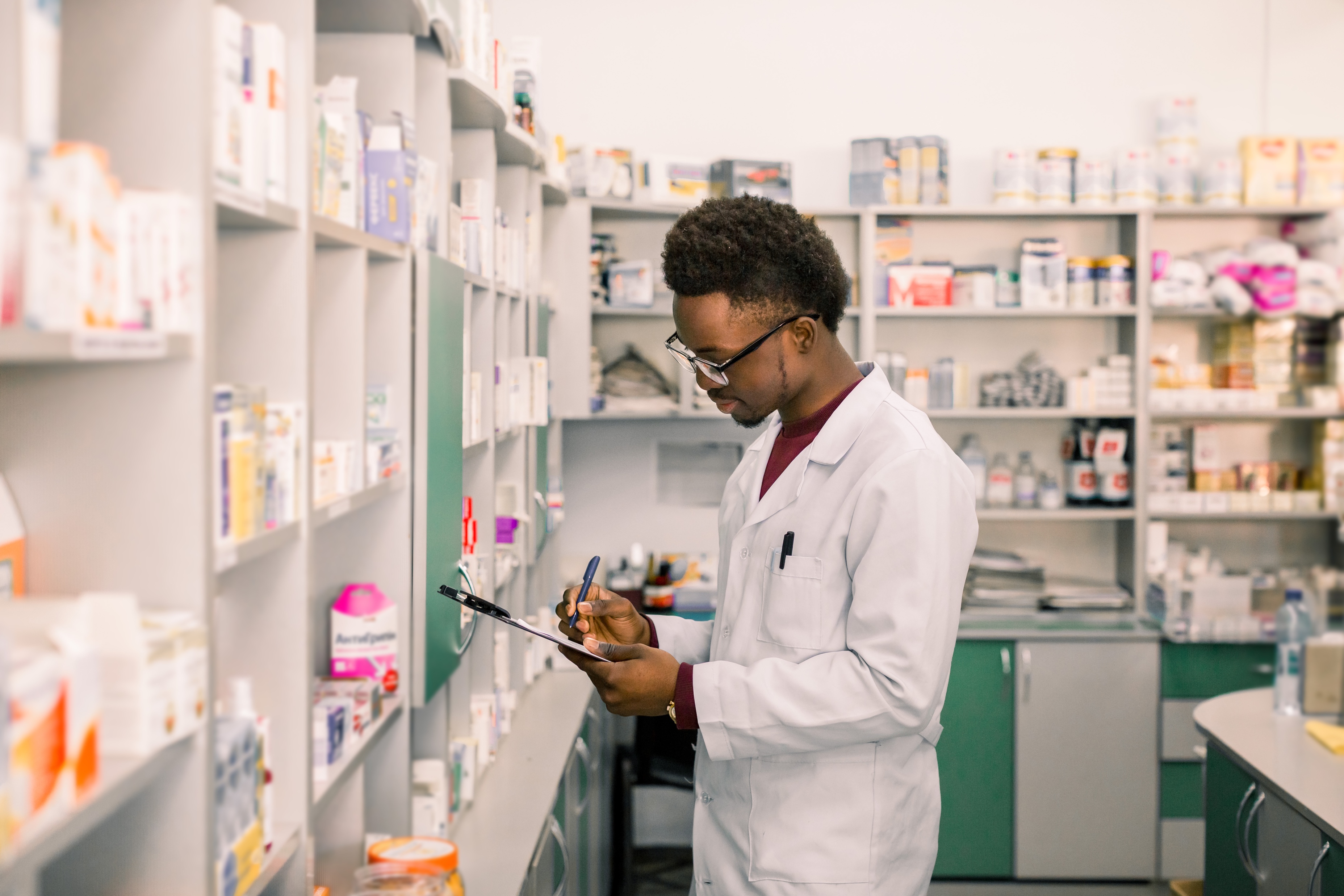 Pharmacist
Explore a career as a…
BBC Bitesize Video
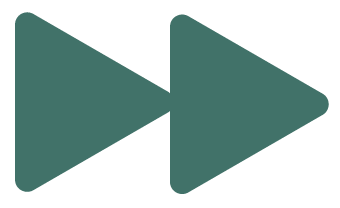 Here are some example roles and careers linked 
to Biology
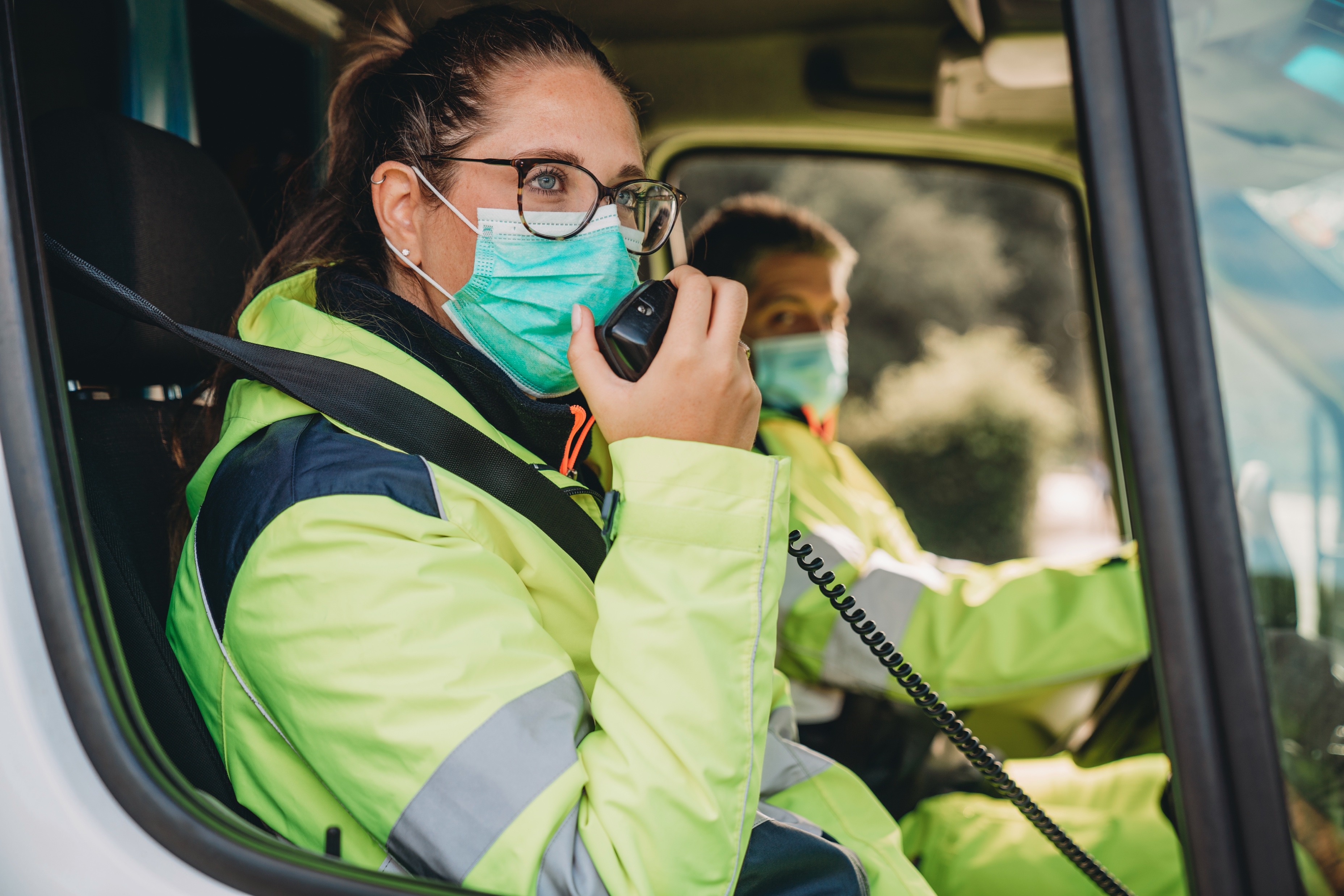 Paramedic
BBC Bitesize case study
BBC Bitesize case study
NHS case study
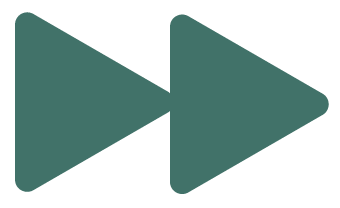 [Speaker Notes: Jobs that use Biology BBC Bitesize Careers: https://www.bbc.co.uk/bitesize/tags/z4x3y9q/jobs-that-use-biology/1

Activity Ideas:

Ahead of revealing content of slide, encourage students to think about as many roles linked to your subject as they can in pairs/groups
Encourage students to engage with specific videos/profiles or direct students to specific roles/careers to predict, research and reflect on:

Pathways
Essential Skills
Wages/Work Conditions
Why they might like/not like that role?]
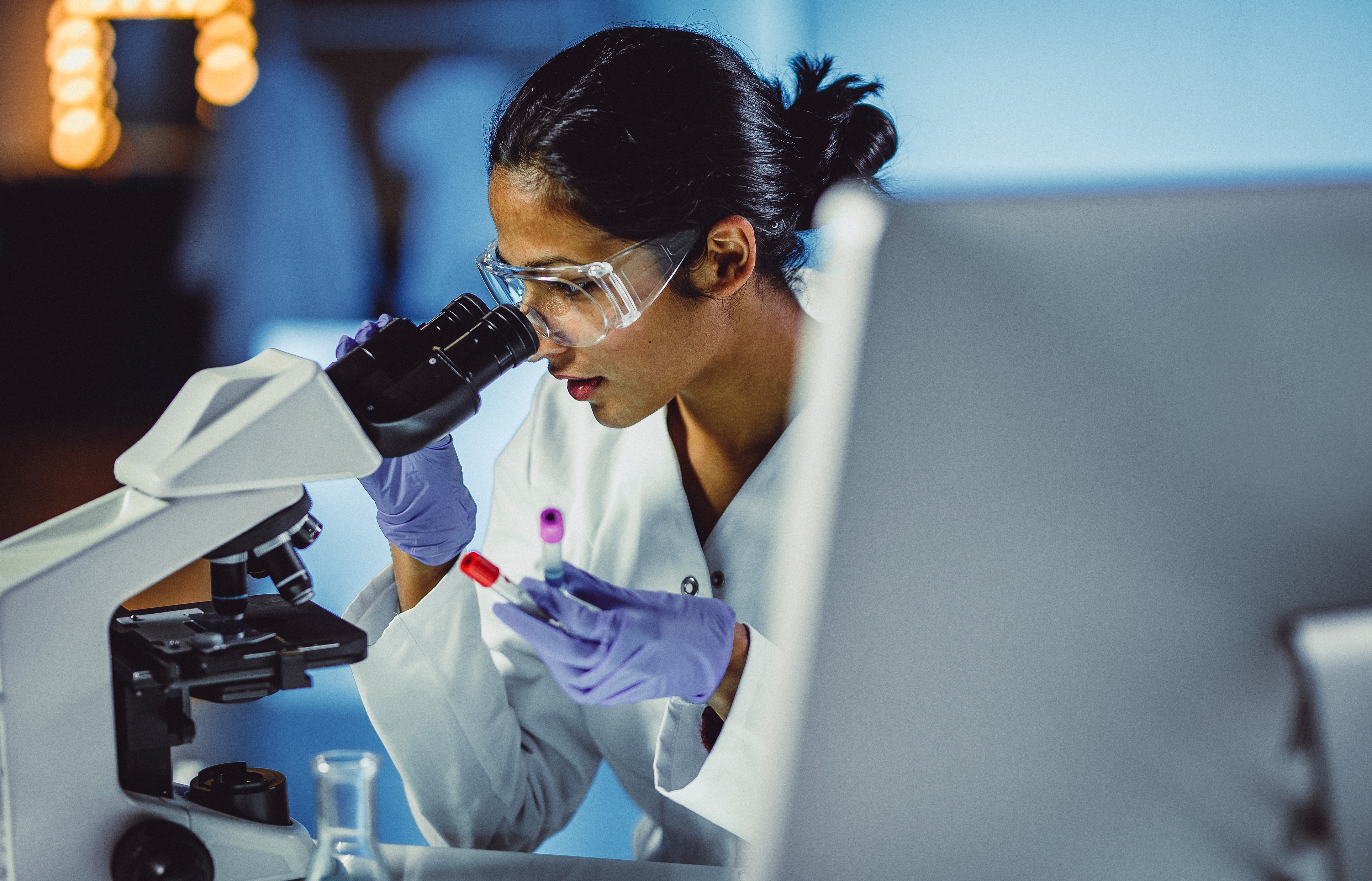 Research Scientist
BBC Bitesize Profile
Explore a career as a…
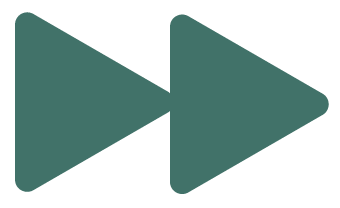 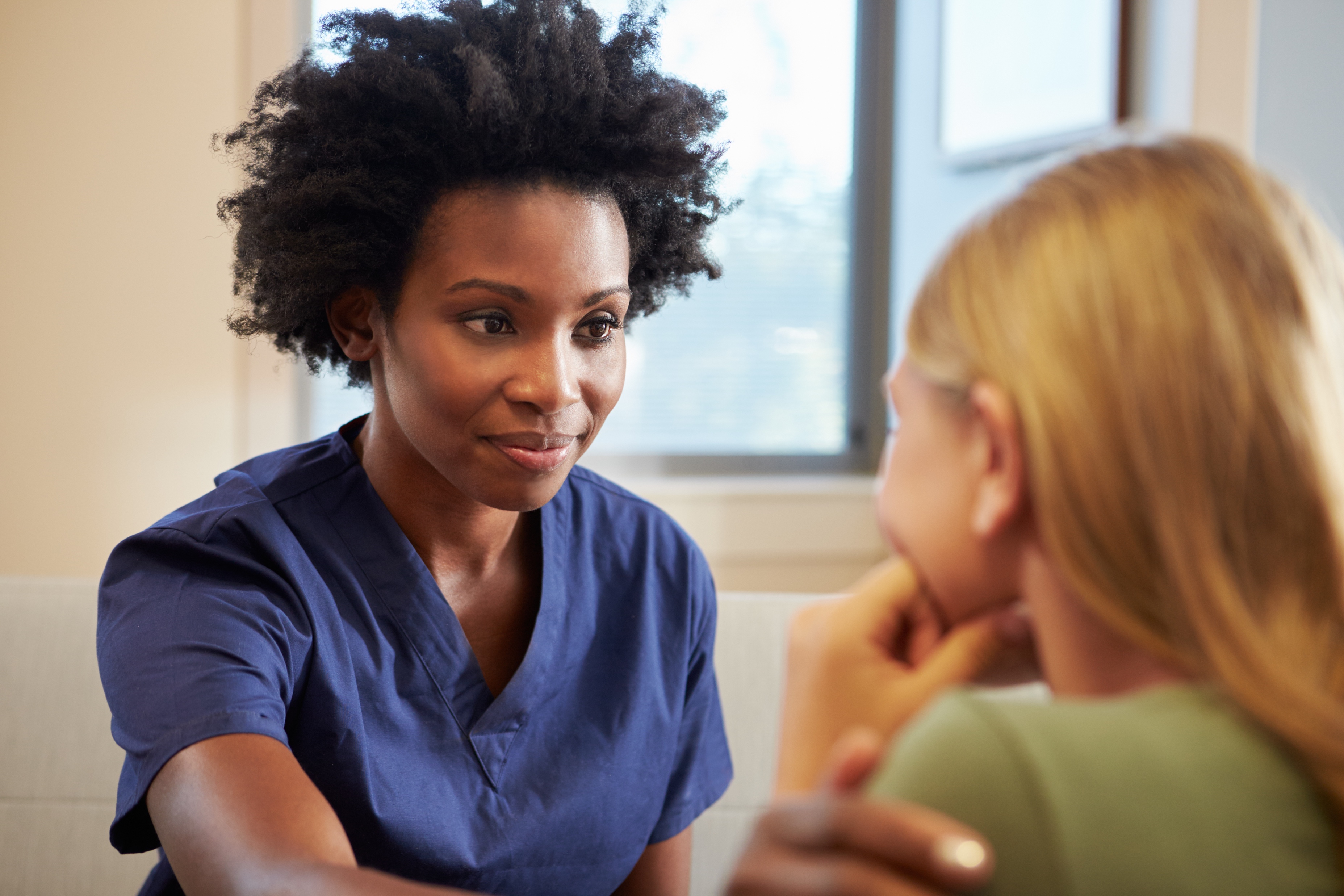 STEM case study
Mental Health Nurse
BBC Bitesize Profile
Here are some example roles and careers linked to Biology
NHS case study
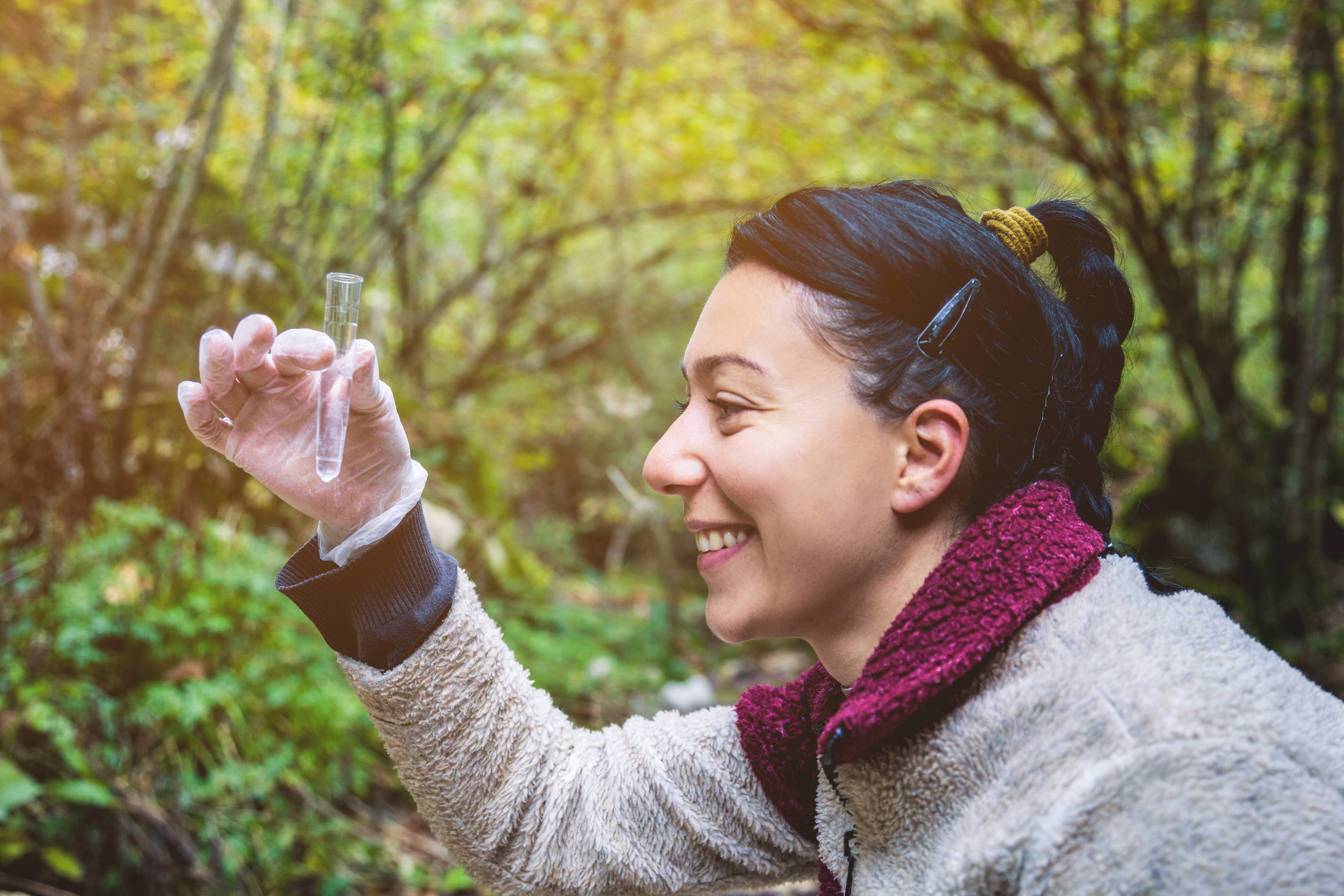 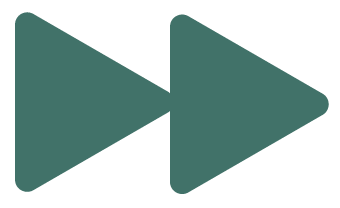 Ecologist
BBC Bitesize Video
STEM case study
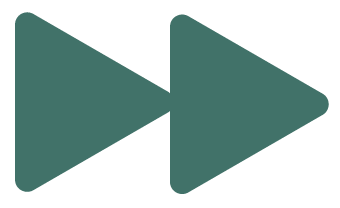 [Speaker Notes: Jobs that use Biology BBC Bitesize Careers: https://www.bbc.co.uk/bitesize/tags/z4x3y9q/jobs-that-use-biology/1

Activity Ideas:

Ahead of revealing content of slide, encourage students to think about as many roles linked to your subject as they can in pairs/groups
Encourage students to engage with specific videos/profiles or direct students to specific roles/careers to predict, research and reflect on:

Pathways
Essential Skills
Wages/Work Conditions
Why they might like/not like that role?]
Discover more about the role
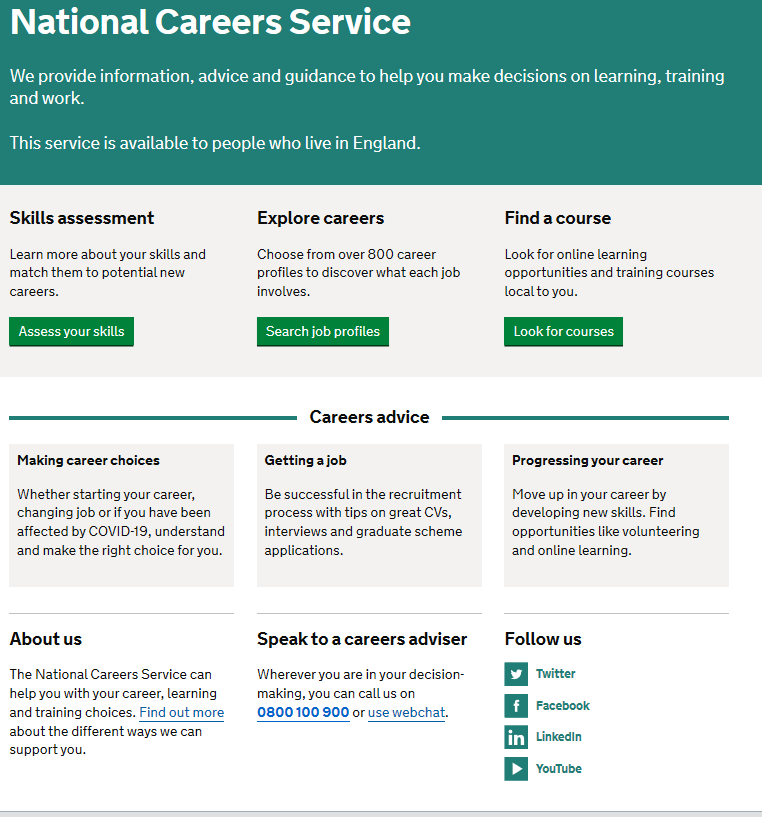 Explore careers using National Careers Service and find out about what jobs involve and how they are right for you
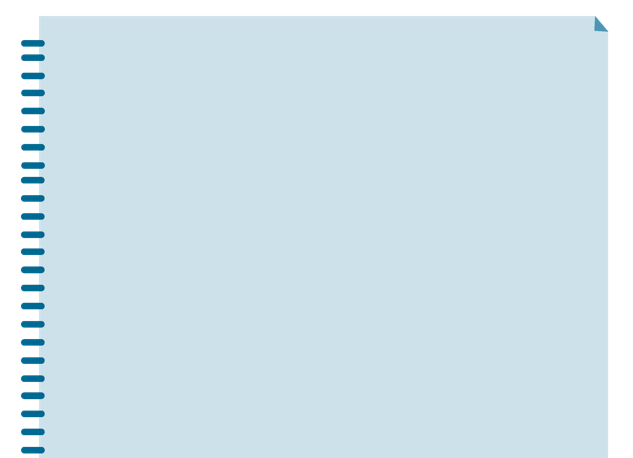 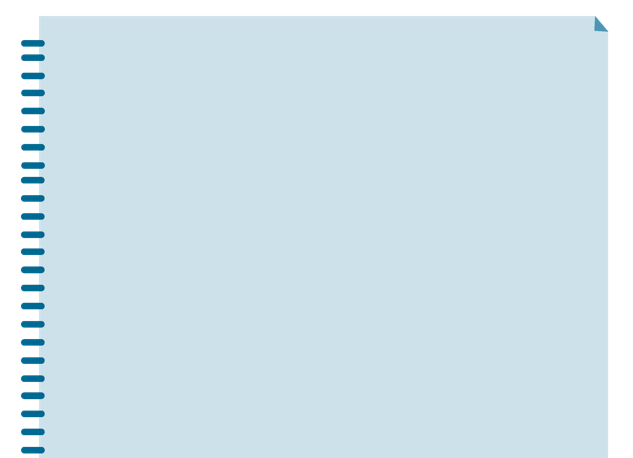 Includes:
  
Average Salary
Typical Hours
Work patterns
Pathways/How to Become
Essential Skills
Daily Tasks
Research Ideas:

Pharmacist 
Paramedic
Research Scientist 
Mental Health Nurse
Ecologist
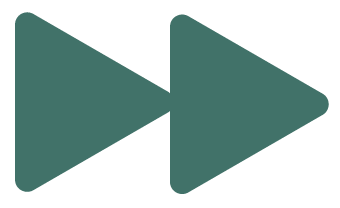 [Speaker Notes: https://nationalcareers.service.gov.uk/explore-careers

How to use this slide:

Highlight the National Careers Service: Explore Careers Tool https://nationalcareers.service.gov.uk/explore-careers
Encourage students to access the tool and research general or specific roles linked to your subject
Set students comparative/reflective tasks about why students may/may not like jobs they research

Ask if your students have done the Buzz quiz (5mins to complete) – if they haven’t then consider setting this as a pre/post task to allow them to reflect on how these roles may suit them based n their profile. Take the test and find out which animal you are, too!
https://icould.com/buzz-embed/]
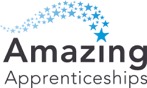 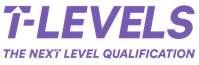 Where can Biology take you
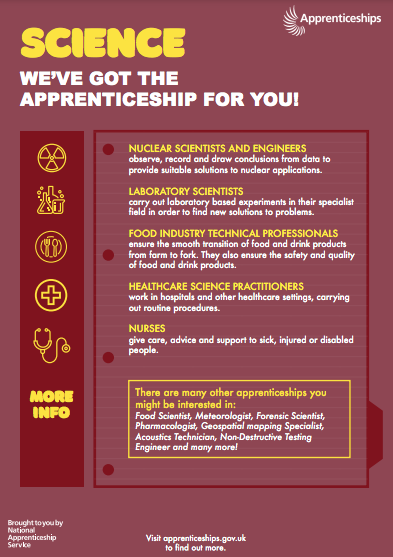 Pathways at 16
Example Post 16 Routes 

A-Level Biology 
BTEC Applied Science 
BTEC Engineering 
T-Level Health 
T-Level Healthcare Science
T-Level Science
Apprenticeship Ideas
 
Science Technician 
Pharmacy Assistant 
Data Science Degree 
Analytical Laboratory Scientist Degree 
Healthcare Science
[Speaker Notes: How to use this slide:

Encourage students to reflect on their thoughts and plans Post 16 and why they are the right route for them
Download the Where Can Science Take You (Apprenticeship Poster) for display https://amazingapprenticeships.com/resource/where-can-science-take-you/
For more information on T-Levels visit https://www.tlevels.gov.uk/]
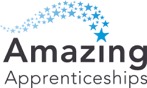 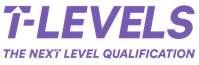 Where can Biology take you
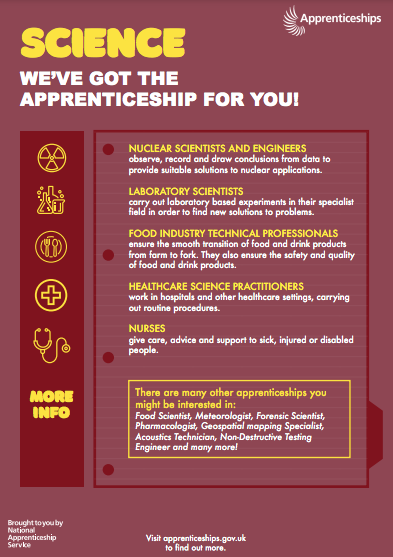 Pathways at 18
Example Degrees:
 
Human Biology 
Behavioural Biology 
Biomedical Science 
Animal Management 
Marine Biology
Apprenticeship Ideas
 
Science Technician 
Pharmacy Assistant 
Data Science Degree 
Analytical Laboratory Scientist Degree 
Healthcare Science
Read more >
[Speaker Notes: How to use this slide:

Encourage students to predict and research potential degree subjects linked to your subject
Discuss any degree opportunities that surprised them or appealed to them
Encourage students to reflect on the right Post 18 route for them
Download the Where Can Science Take You (Apprenticeship Poster) for display https://amazingapprenticeships.com/resource/where-can-science-take-you/]
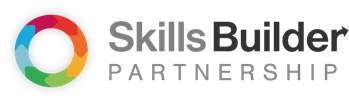 Essential Skills
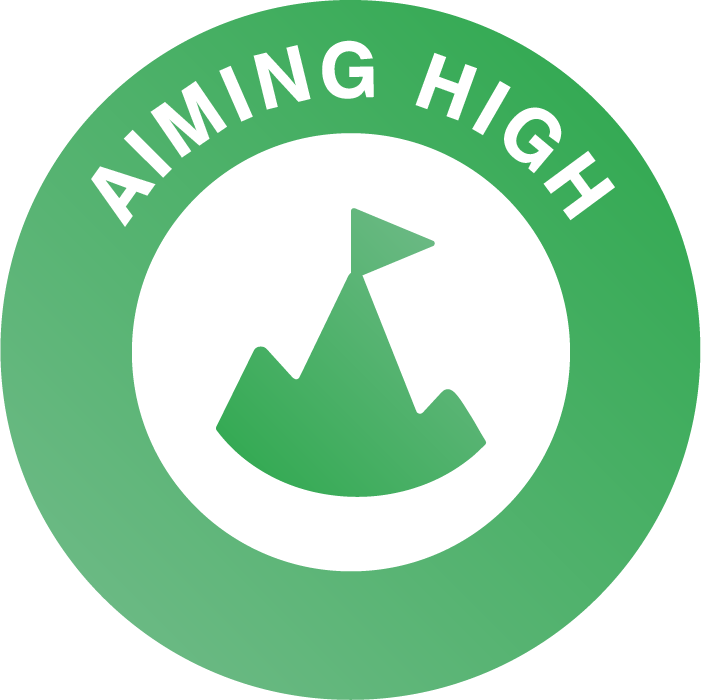 Here are three key skills needed for a career that uses Biology.
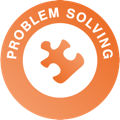 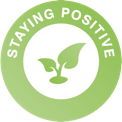 [Speaker Notes: Essential Skills Developed in your subject

A critical part of effective careers provision is building students’ essential skills. These are the skills that underpin success in the classroom and the world of work: skills like Teamwork, Problem Solving, Speaking and Listening. Students need to be able to recognise their skillset and talk about it confidently too. They will probably be using them already in your lessons but this can be a confusing space, with lots of overlapping terminology. 

The Skills Builder Universal Framework has been developed by CEC, Skills Builder Partnership, Gatsby Foundation and others to address this problem. The Framework breaks down eight essential skills into 16 teachable steps. It outlines a roadmap for progress, giving educators and employers a common language for talking about the skills that are essential for employment.  You can explore the Interactive Framework here. 

How to use this slide:

Follow these links for quick 2min videos “What is this skill?”
Listening
https://hub.skillsbuilder.org/resources/listening-overview/
 
Speaking
https://hub.skillsbuilder.org/resources/speaking-overview/
 
Problem Solving
https://hub.skillsbuilder.org/resources/problem-solving-overview/
 
Creativity
https://hub.skillsbuilder.org/resources/creativity-overview/
 
Staying Positive 
https://hub.skillsbuilder.org/resources/staying-positive-overview/
 
Aiming High
https://hub.skillsbuilder.org/resources/aiming-high-overview/
 
Teamwork
https://hub.skillsbuilder.org/resources/teamwork-overview/
 
Leadership
https://hub.skillsbuilder.org/resources/leadership-overview/

There’s over 300 Short Lessons and a suite of other resources too. We have highlighted 3 essential skills that are likely to come up in your lessons. These Short Lessons are perfect for pastoral time and starters/plenaries. You can register here to access these resources: https://hub.skillsbuilder.org/account/login/

Encourage students to measure their own skills via the Skills Builder  Skills Benchmark Tool: https://www.skillsbuilder.org/benchmark]
My Learning, My Future